Effective Collation of Campus-Wide Learning Outcomes Using Google Documents
Laura Goadrich
Dean of Technology, Engineering and Mathematics
Bossier Parish Community College
Bossier City, Louisiana
[Speaker Notes: Log into docs.google.com
Open Learning Outcomes Spring 2011]
Outline
Course Learning Outcomes
Program Learning Outcomes
Timeline
Google
Demo
Pros and Cons
Summary
Learning Outcomes
Course
Outcomes
Program 
Outcomes
Learning Outcomes
Mapping Course Outcomes: http://bpcc.edu/academics/syllabi/
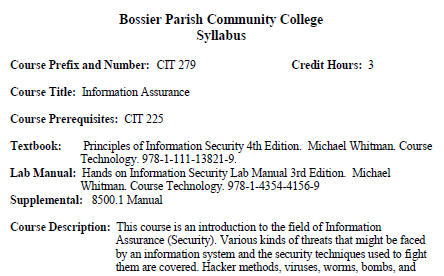 Learning Outcomes
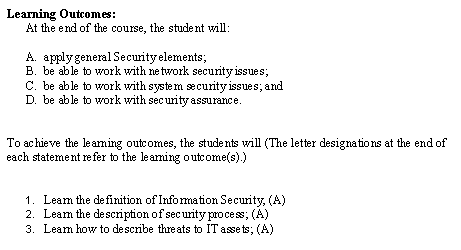 Learning Outcomes
Mapping to Program Outcomes
http://bpcc.edu/tem/
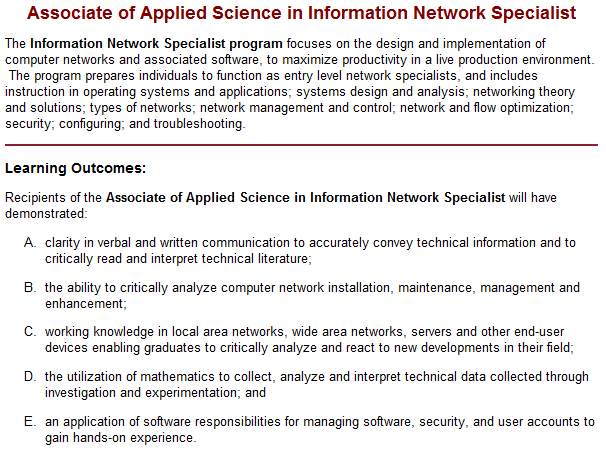 Learning Outcomes
Course Learning Outcome to Program Learning Outcome
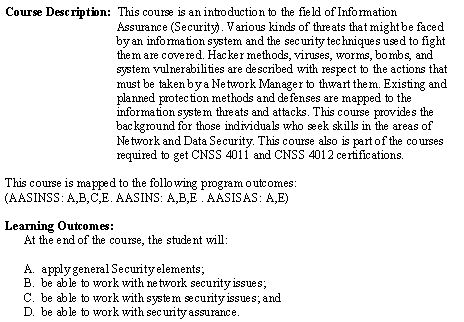 Timeline
Timeline
Course Outcomes
Evaluated each semester
Faculty and program advisory board members
Faculty and program advisory board members
Faculty/adjuncts  teaching  courses
Faculty
Faculty
[Speaker Notes: The time frame that I am using is:- The first week of the semester, update the course Learning Outcomessheets to include all courses. Learning Outcomes are released to allfaculty/adjuncts to complete.- The first division meeting, have the faculty reflect on the priorsemester courses and individual faculty comments for each course. Thegoal is to state if they are making the stated improvements in thecourses and in the programs and if they have noticed any results.- Program directors (me this time) type up the course and programreflections from the faculty from the prior semester.- The advisory board meets to reflect on the course and programresults.The feedback is updated on the same sheet.- The day that grades are due, learning outcomes are due. Coursesummaries are generated using the average of each course learningoutcome. Program summaries are automatically generated.]
Timeline
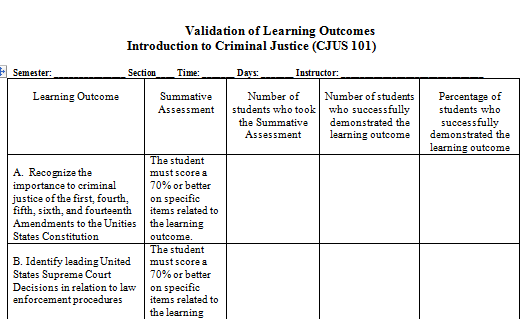 Timeline
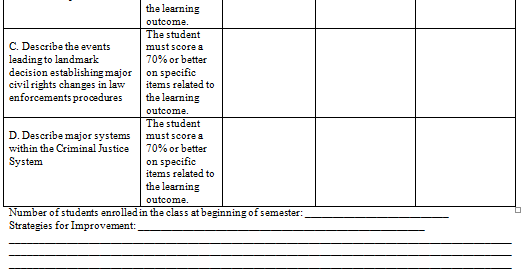 Timeline
Program Outcomes
Evaluated each academic year
Faculty and program advisory board members
Faculty and program advisory board members
Faculty teaching  courses
Program advisory board meets in spring semester as needed
Faculty and program advisory board members
Faculty and program advisory board members
Program advisory board meets in fall semester
Timeline
System/Procedure requirements
Flexible- data, analysis, text 
Shared/Edited with multiple users
Used off and on campus
Secure
Simple
Easy to maintain
Minimum setup semester to semester
Printing format
Export abilities
Inexpensive
Google
Free!
Integrated system (documents, gmail, calendar, picasa, maps, voice)
Initially given 8 Gigs 
Automatic saving
99.9% cloud uptime
Requirements for users: email address
Up to 50 simultaneous editors allowed at the same time, 200 viewers 
Private, shared or public file storage
Constantly updated
Recovery system- view the history of the document
Documents similar to Word, Excel, PowerPoint
Google
http://www.youtube.com/watch?v=J-3s574poHY&feature=related
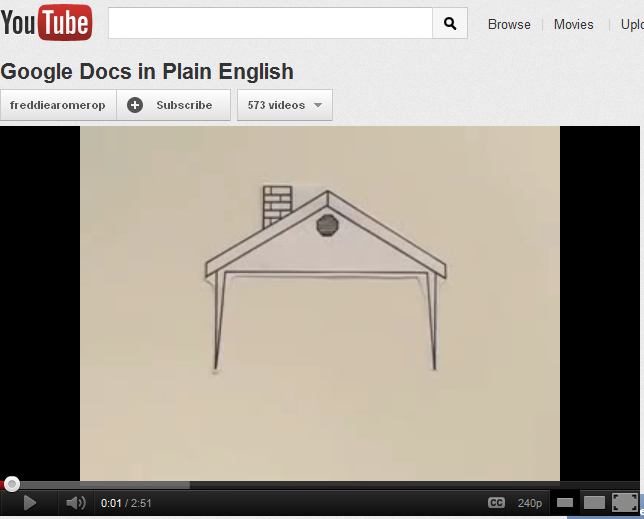 [Speaker Notes: Google Docs in Plain English
Why are learning outcomes moving to Google Docs?
Logging into Google Docs
Go to http://docs.google.com
Click on “Create an account now”
Complete all steps and click “I accept. Create my account.”
Log into Google Docs using your new account.
Accept the Google Docs that I have already invited you to by logging into your campus email.
Go to http://www.bpcc.edu
Click on Faculty and Staff tab.
Click on Campus mail.
Log into the WebMail (just like you would log into your BPCC computer).
Find the email I sent you earlier for your Google Docs. 
Click on “Accept” in the email to view the Google Docs. 
After a moment, your “accepted” Google Doc should appear in the table of contents. 
Instructions for entering your Learning Outcomes into Google Docs (handout).
Your Learning Outcomes are due by the deadline set by Peggy Fuller via the online Google Documents. Please contact Lisa Fincher if you have any questions after this training session about entering your information in the Division’s online Learning Outcomes.]
Google
Google Docs Learning Outcomes instructions
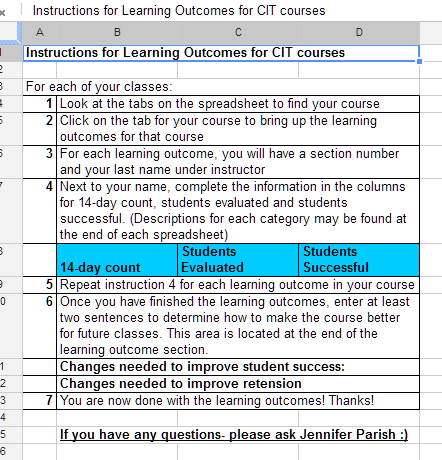 Google
Training
Small groups (5-10)
Train 
Administration
Staff
Faculty (those comfortable with the computer first)
Adjuncts
30 minutes to 1 hour
Handouts for all instructions
Snacks
Google
http://docs.google.com/
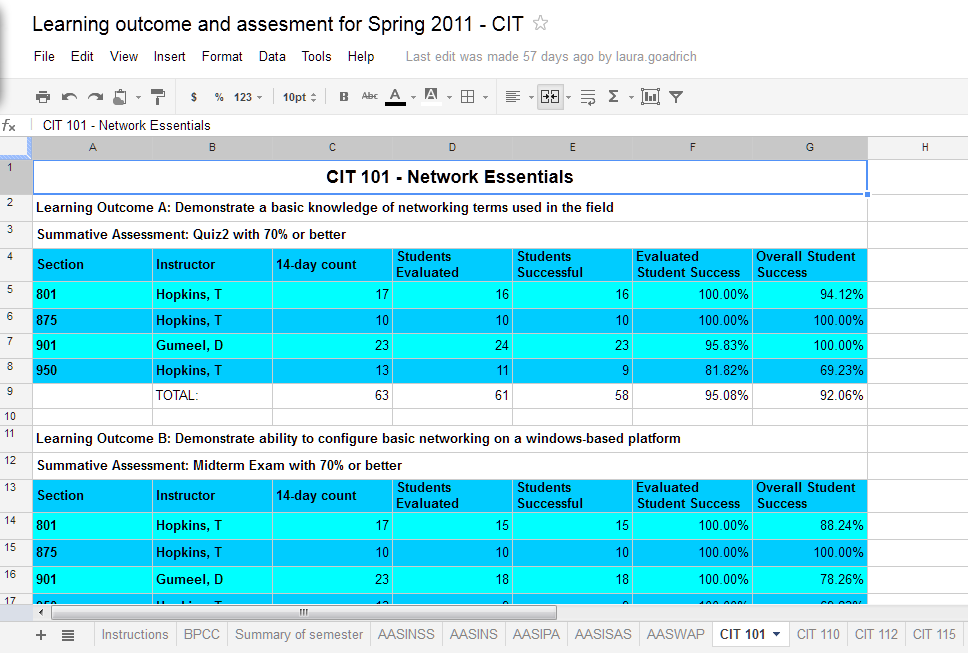 Google
Course outcome reflection and review
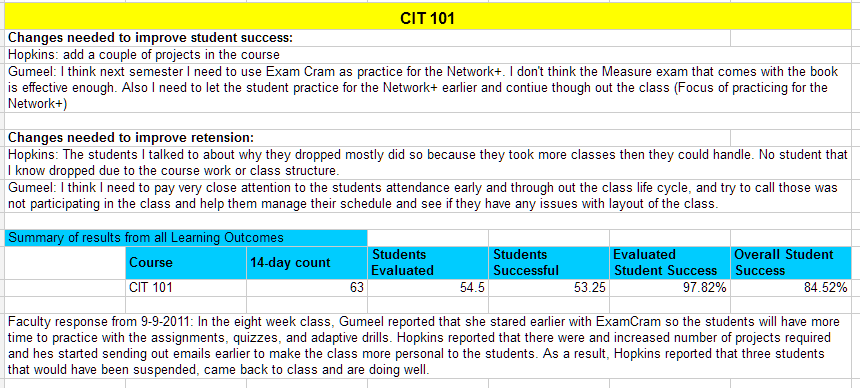 Google
Course outcomes to program outcomes
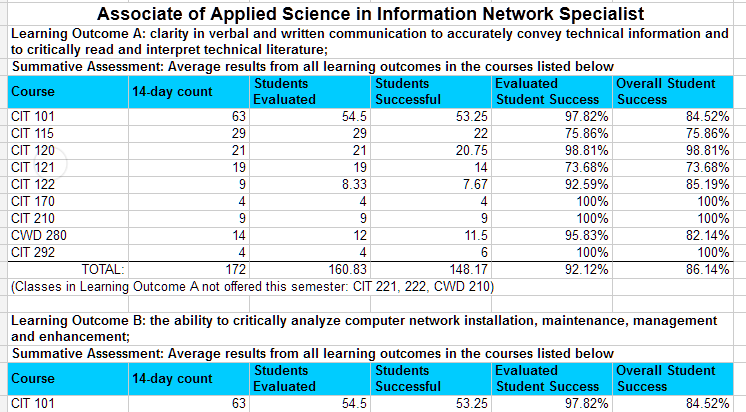 Summary
Start of the semester
First semester spreadsheet creation- 2-3 days
Copy and paste learning outcomes from posted master syllabi
Enter the section and faculty for each course in the semester
Faculty will need to complete the summative assessments along with the
Link courses with program outcomes 
Future semester spreadsheet- 3-4 hours
Confirm learning outcomes and links are updated as needed
Enter the section and faculty for each course in the semester
End of the semester- 2-3 hours 
Review the links/sums are correct for course and program learning outcomes
Copy and paste the course learning outcome comments into a summary page 
Format data to print to PDF and share
Reflection updates to the program/course
Faculty reflection on each course/program- 1 hour each 
Creation of summary page with all summary comments- 3-4 hours
Summary
Benefits
Faculty can enter data any time/ any where there is any Internet connection
Once the information is entered and linked, just copy for the next course/program offering
Faculty can see how all course sections are performing; encourages collaboration
Disadvantages
Not a database
Links/sums can be changed accidentally and need to be reviewed after faculty input their data
Still requires a review by all entities
Thanks!Questions?
LGOADRICH@BPCC.EDU
http://LAURA.GOADRICH.COM/sacs